GRAN FINAL
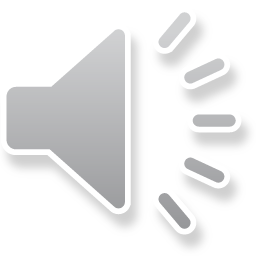 Colehita tras haberte ascendido y arreglarlo todo después de la reclamación* encontraste junto a él un cofre legendario
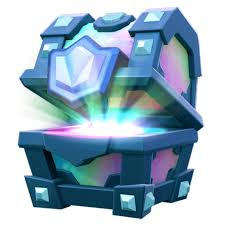 Entonces recordasteis todo lo que hicisteis juntos:
La noticia
La descripción
El casting
La entrevista 
La reclamación
La isla
Entonces comenzasteis la conversación:
-Me parece increíble que por todo lo que hemos pasado consigamos el cofre y sigamos juntos
-Si es increíble lo que hemos pasado
Todavía me acuerdo de cuando  te reclute en el casting*
- Eso fue alucinante lo que tuve que pasar
-Te acuerdas de cuando los ingleses nos robaban los mapas cuando ya nos acercábamos  a la isla
-Si eso  si era mala suerte                                             
Ahora tenemos que repartir el oro y las gemas que hemos conseguido tu la tripulación y yo
-Vale
-Pero tu te vas a llevar un poco mas que los demás
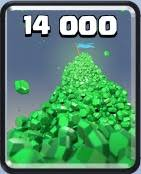 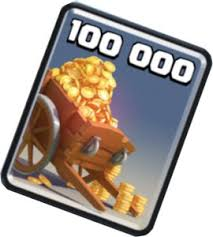 -¿Por qué ?
-tu eres el que mas ayuda nos das
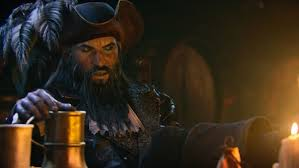 Que hacemos:
Atacamos el ultimo barco de los ingleses

Nos quedamos con lo que tenemos
Nos conformamos
Tu y colehita fuisteis a buestras casas y alli os quedasteis
atacamos
Deberia de poner un video pero no se como 
Pero ya se lo he preparado a Fran
FIN